An amateur´s approach to the identification of 
Meteorites
 

Gerhard Drolshagen, Arne Boersma, Björn Poppe
Carl von Ossietzky Universität Oldenburg
IMC 2024, Kutná Hora, 19-22 Sep 2024
This paper presents the approach of ´Semi-experts´to
 analyse ´good´meteorite candidates send to us
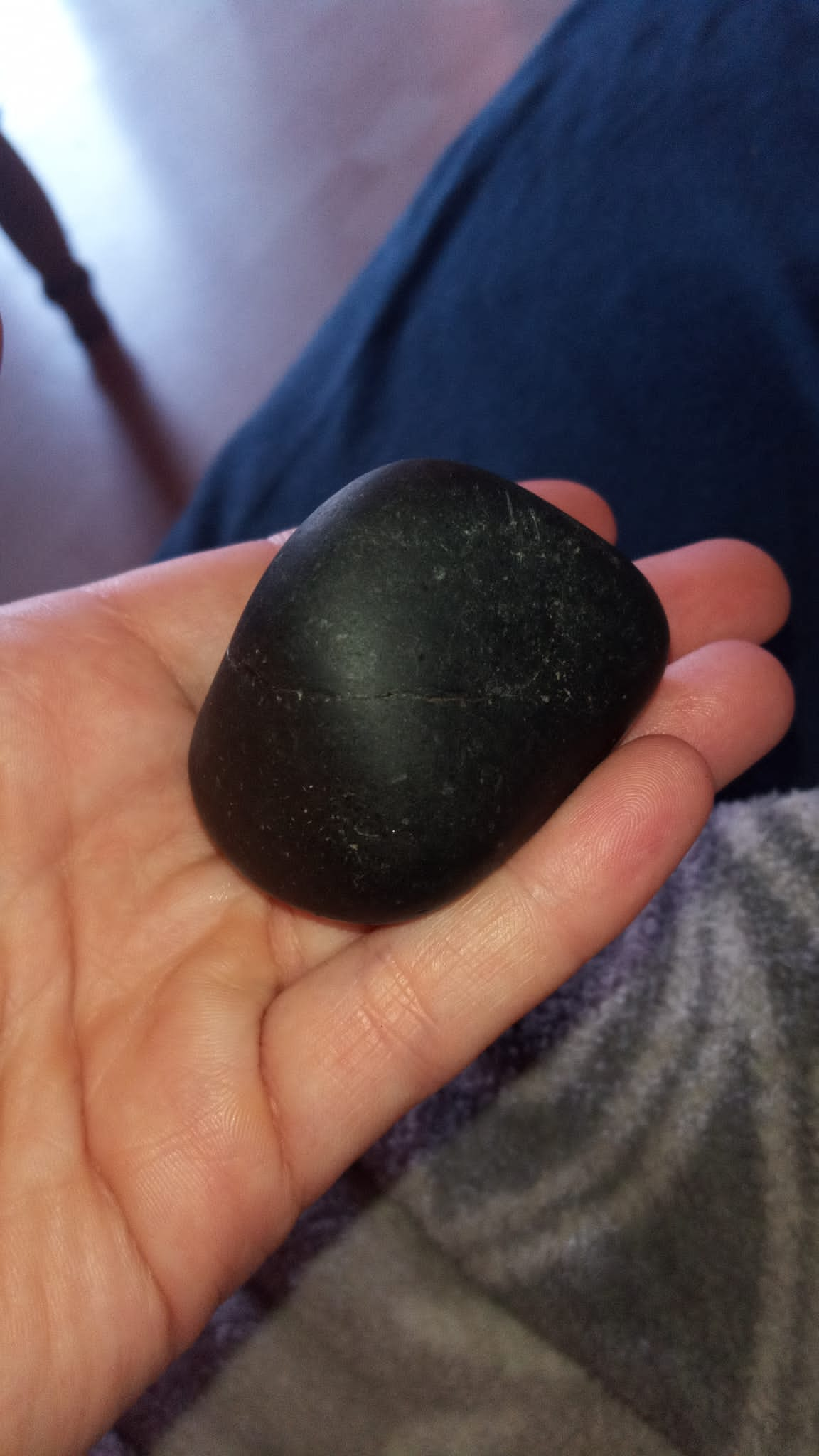 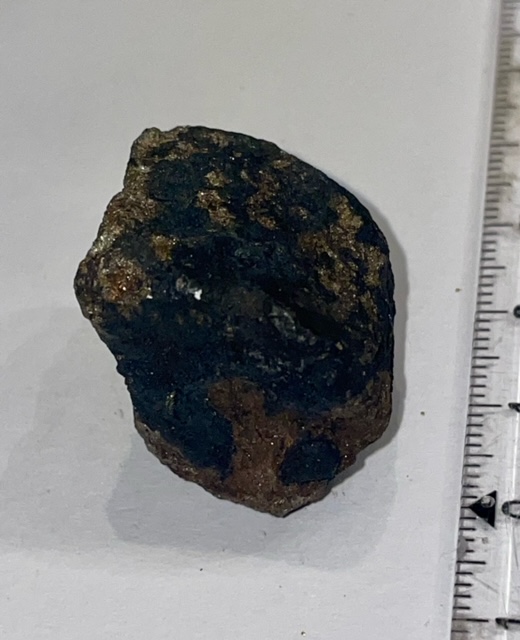 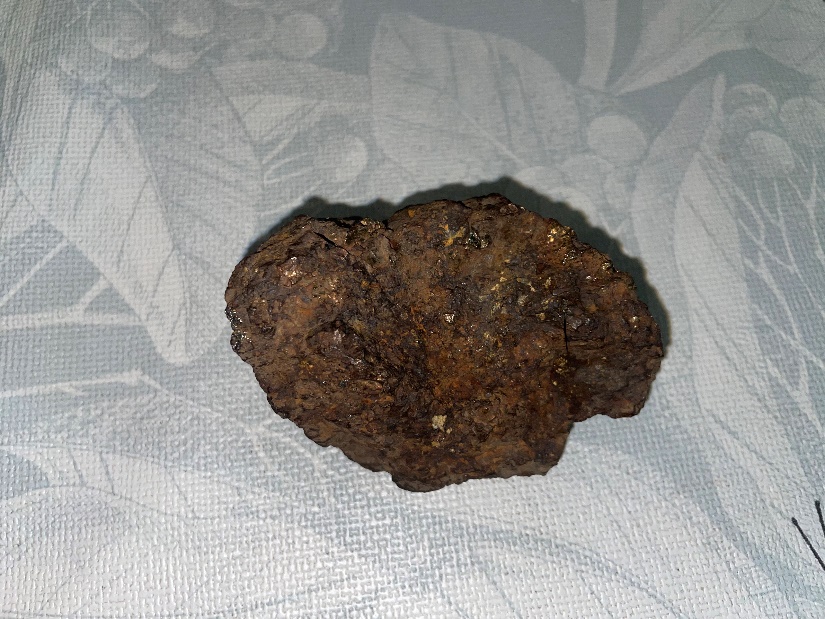 We have a website for the general public on how to identify a meteorite
It is in German
It includes a link to send pictures and information about a potential meteorite find




Perhaps it was a bad idea (causes lots of work)
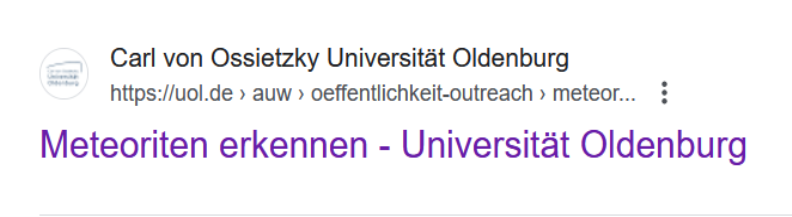 Procedure if we get an inquiry:
Step 1: look at the pictures 
That already excludes ca 90 % of candidates as meteowrongs
Step 2: several possibilites (I often ask first Dieter Heinlein for his opinion)
Suggest to find someone to do an RFA analysis
Mention that we cannot identify rare types, like lunar or Martian, meteorites
Offer to send the probe to us
Typical ´meteowrongs´
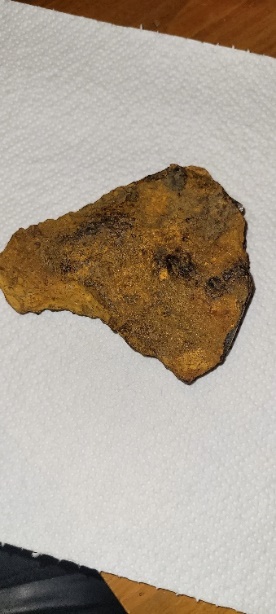 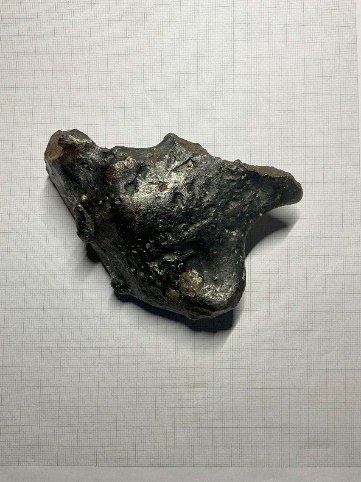 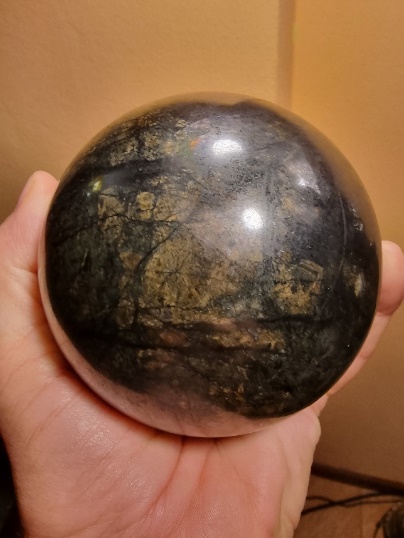 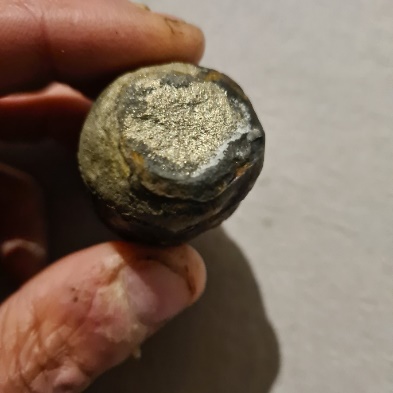 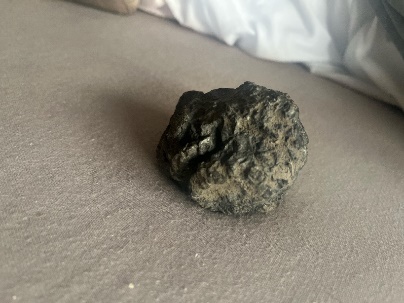 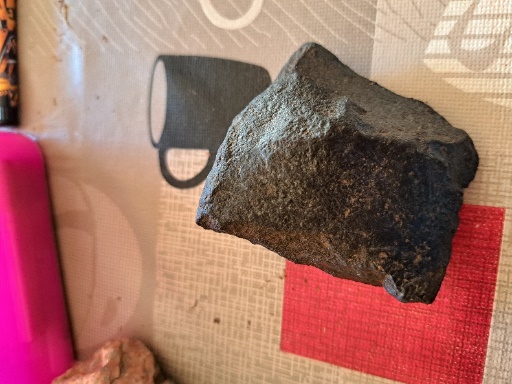 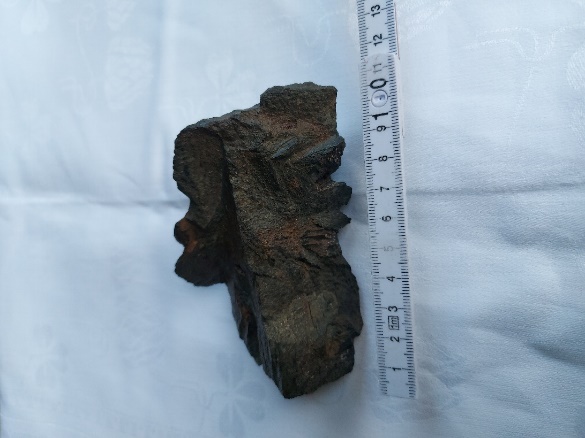 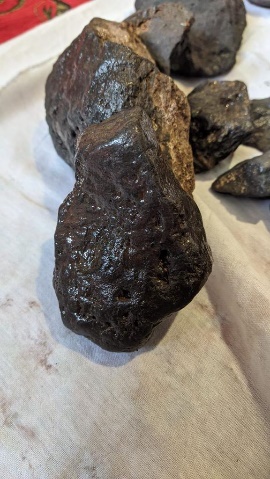 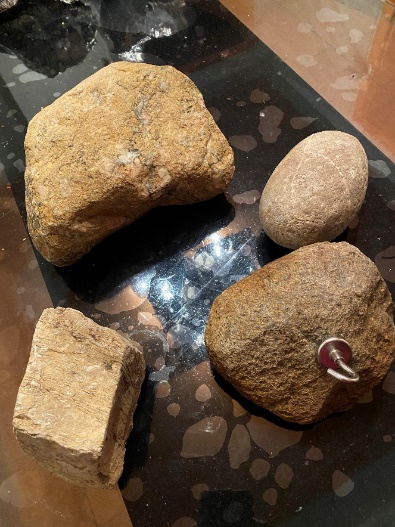 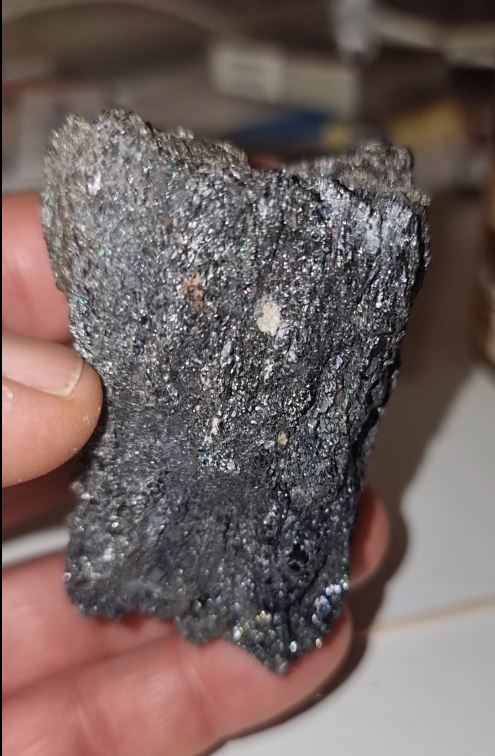 An odd case
Inquiry fom the police in Elmshorn 
Someone had filed a claim that a meteorite worth ca 5000 € was stolen from is garden. He send pictures. The stone had not been analysed.
The police wanted to know if the stone could be a meteorite with the indicated worth.
That was easy to answer. I estimated the worth of this slag at < 50 cent.
Our measurement options for received probes
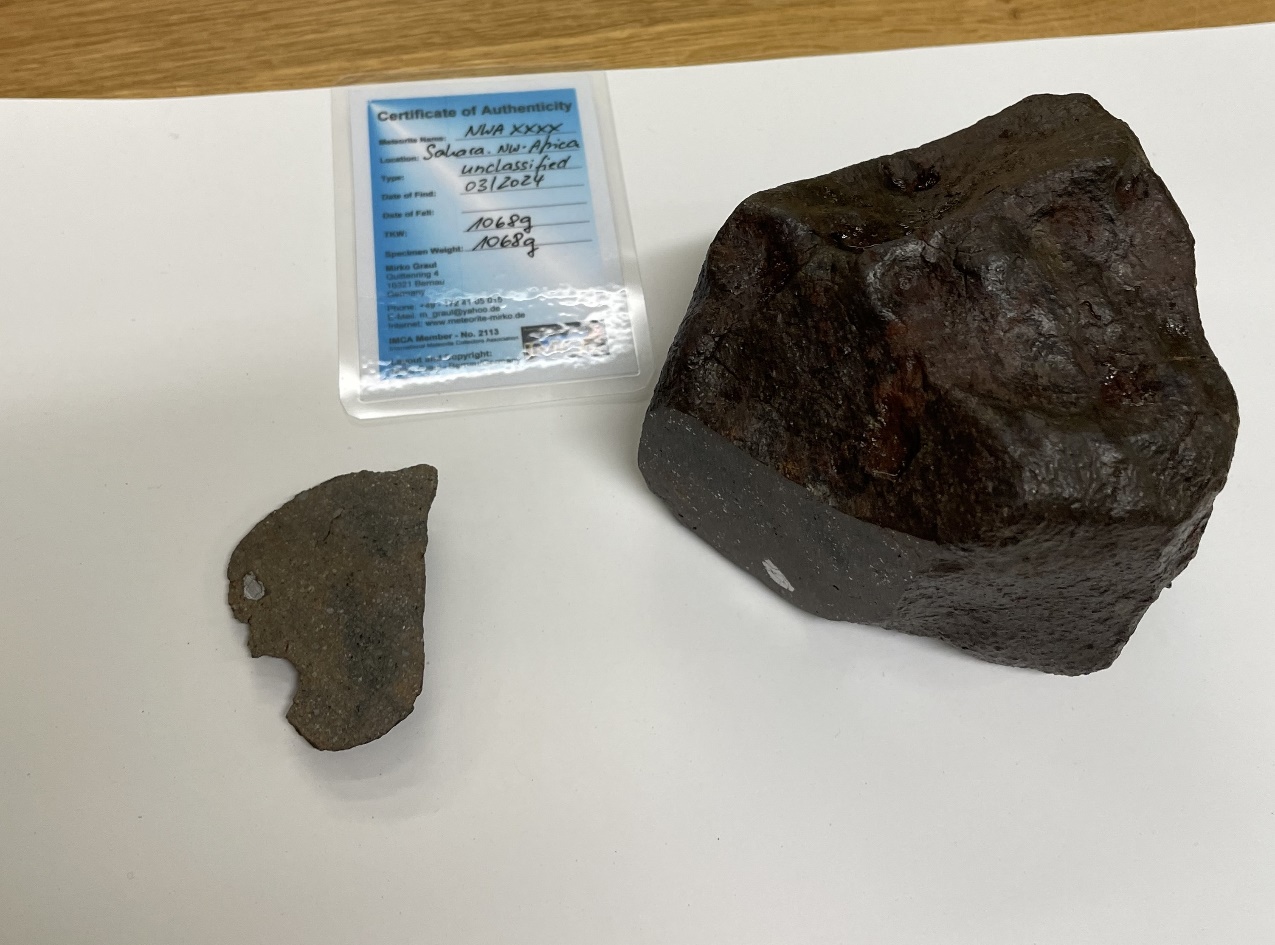 An unclassified NWA Ordinary Chondrite as test case
Analysis methods
Cut the probe if required
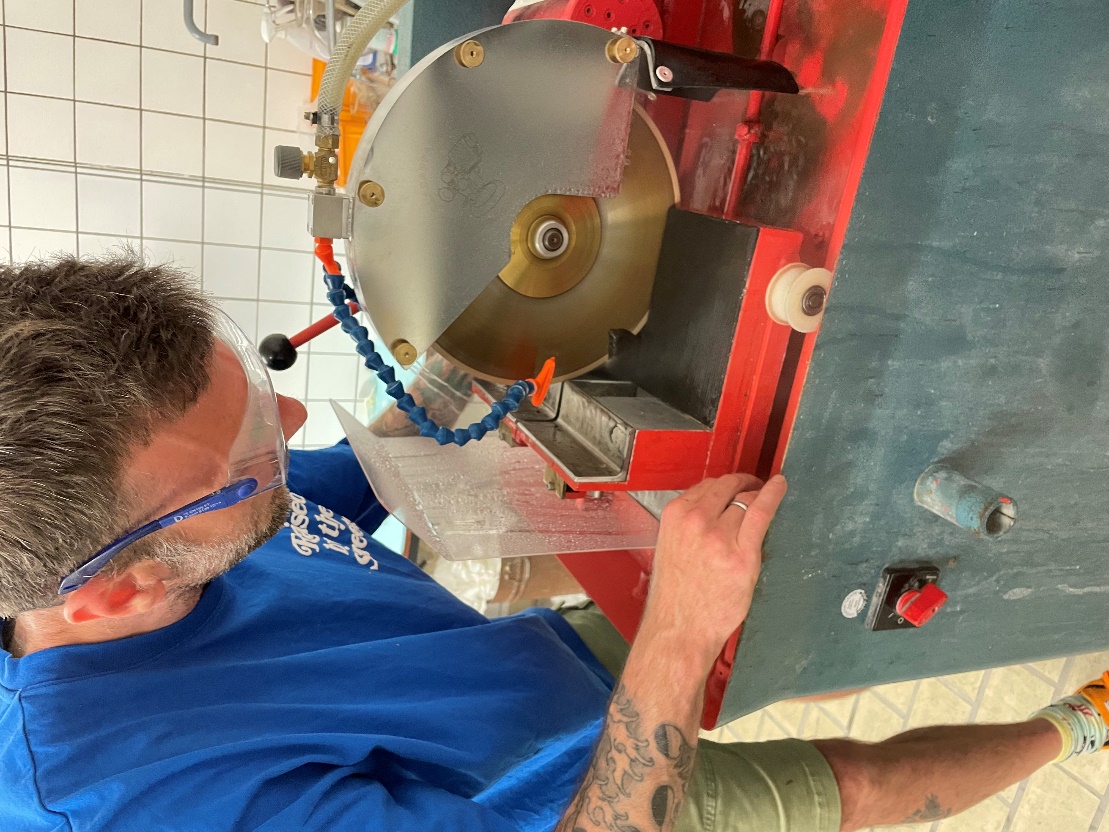 Water cooled diamond saw at the Univ. Oldenburg

Cut surfaces can show inner matrix and chondrules
Analysis methods
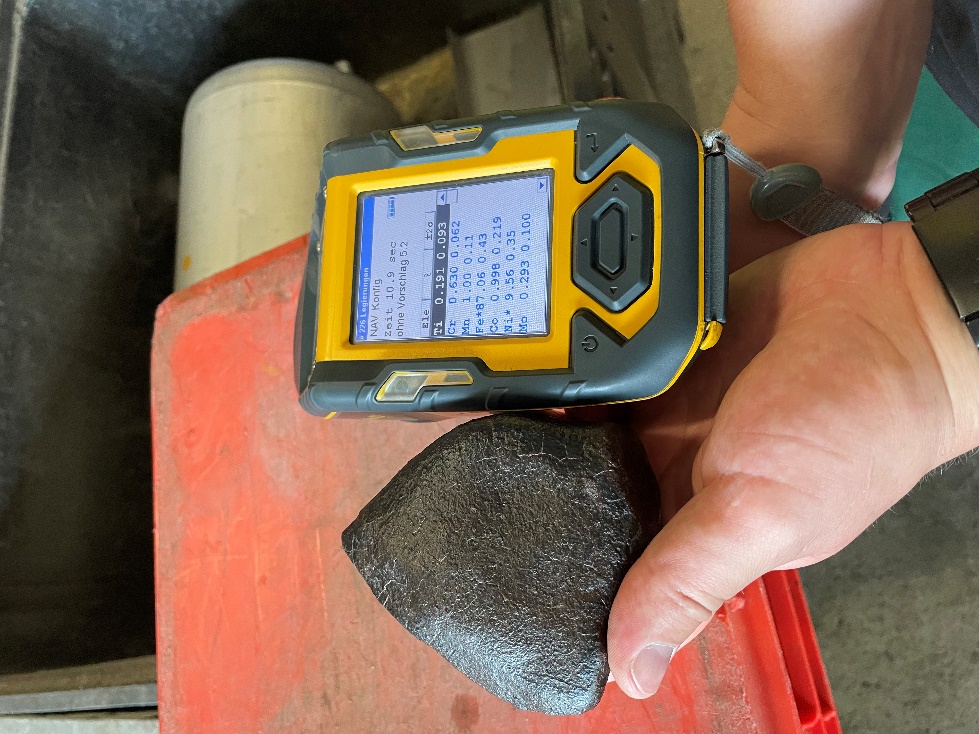 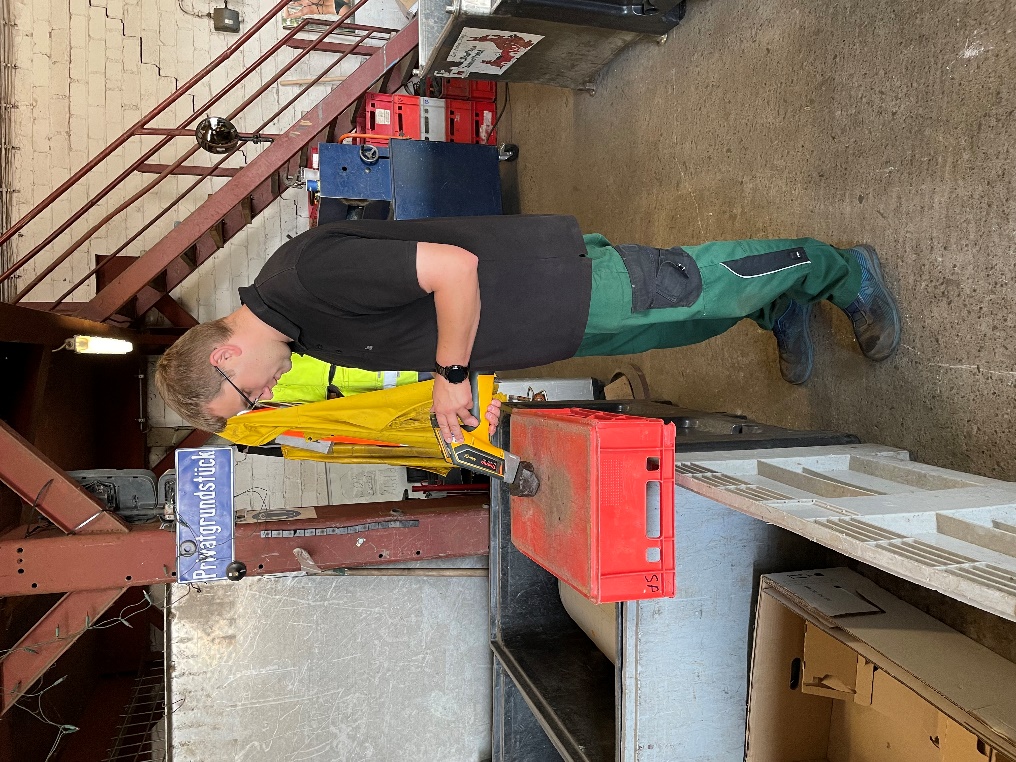 RFA test with x-ray gun at the scrap yard ´Springer & Sohn´

Cost of equipment: ca 20 000 €
Analysis methods
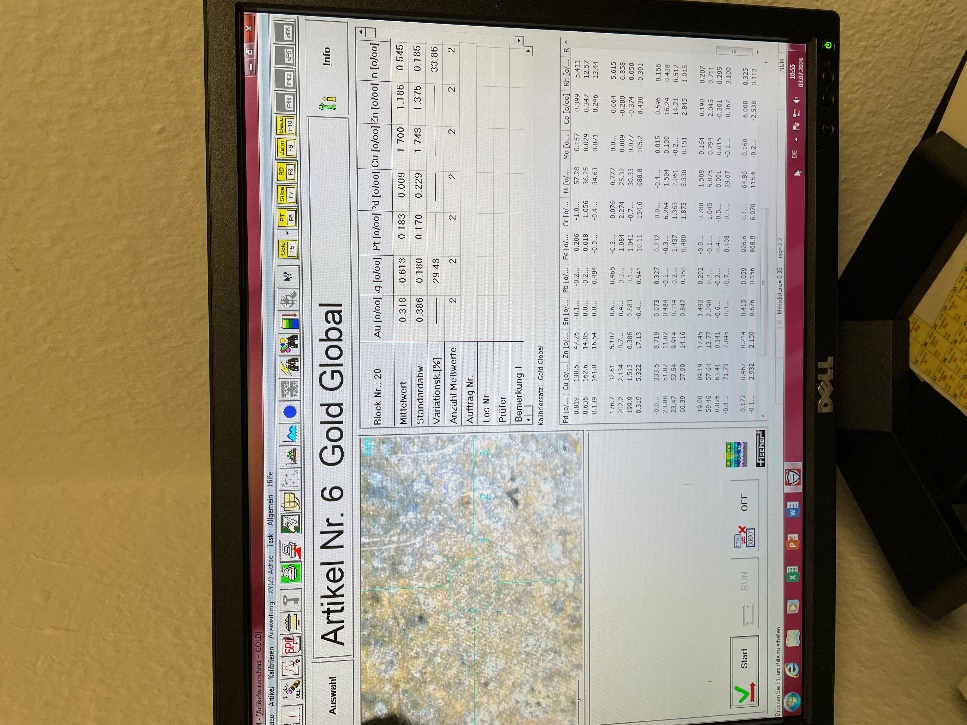 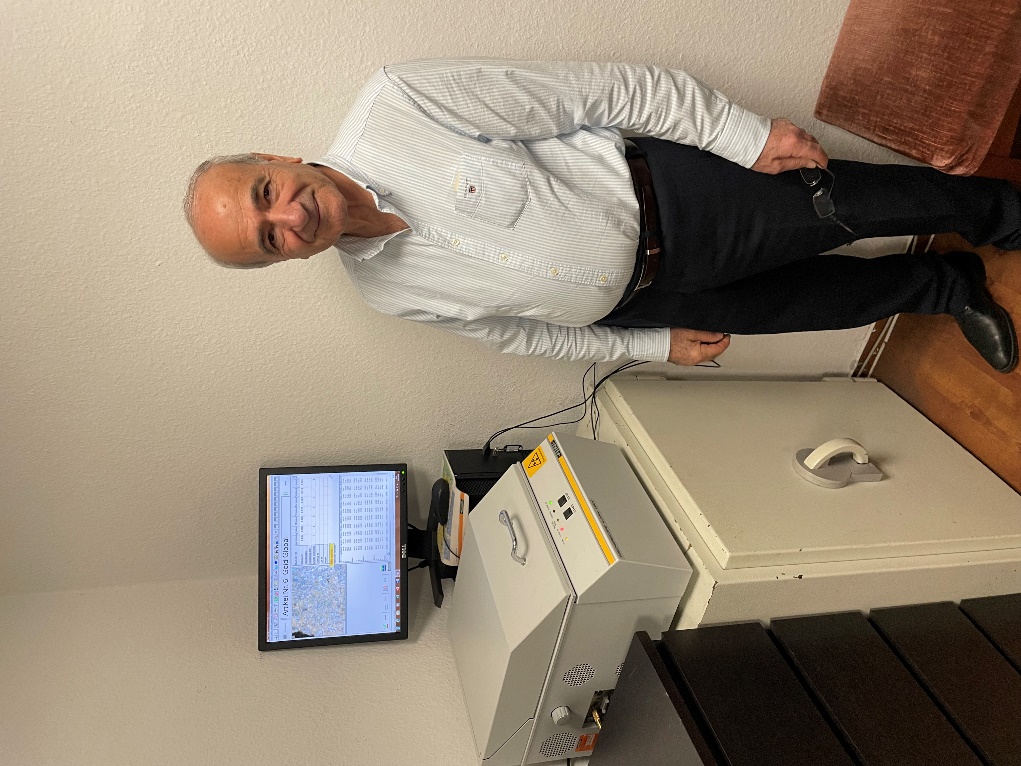 RFA test with high reliability x-ray device at Jeweler Gabriel 

Cost of equipment. ca 40 000 €
Analysis methods
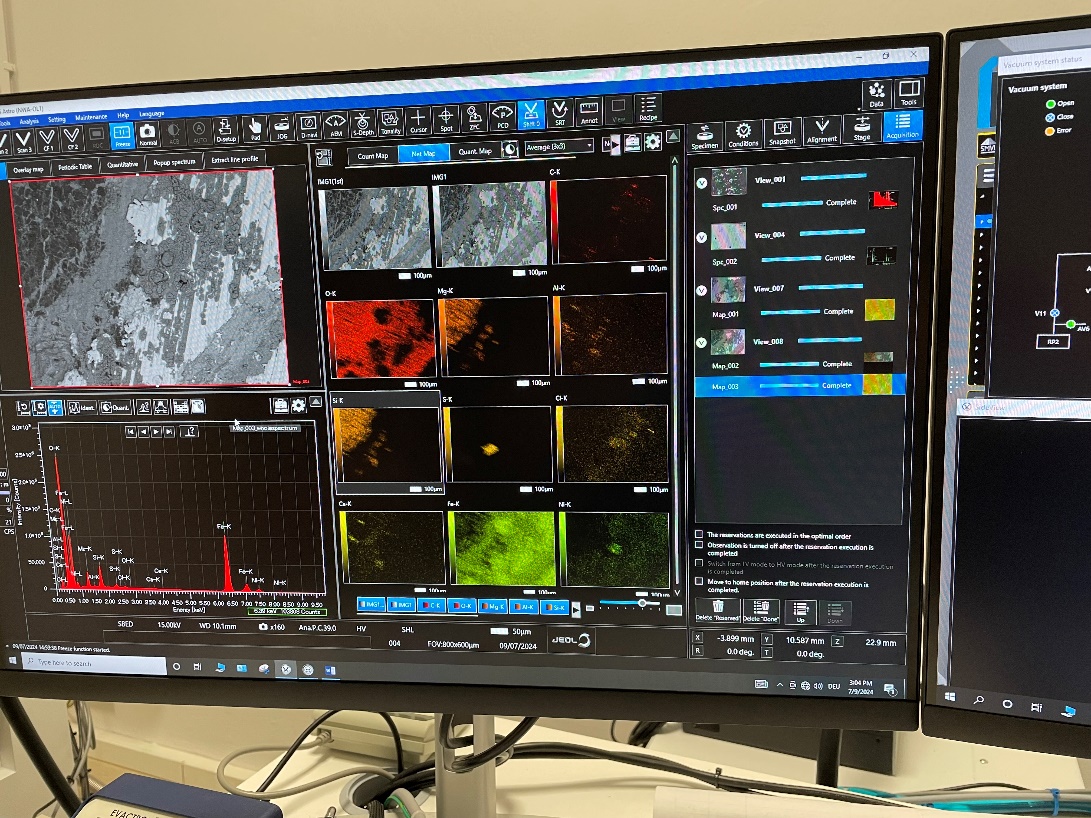 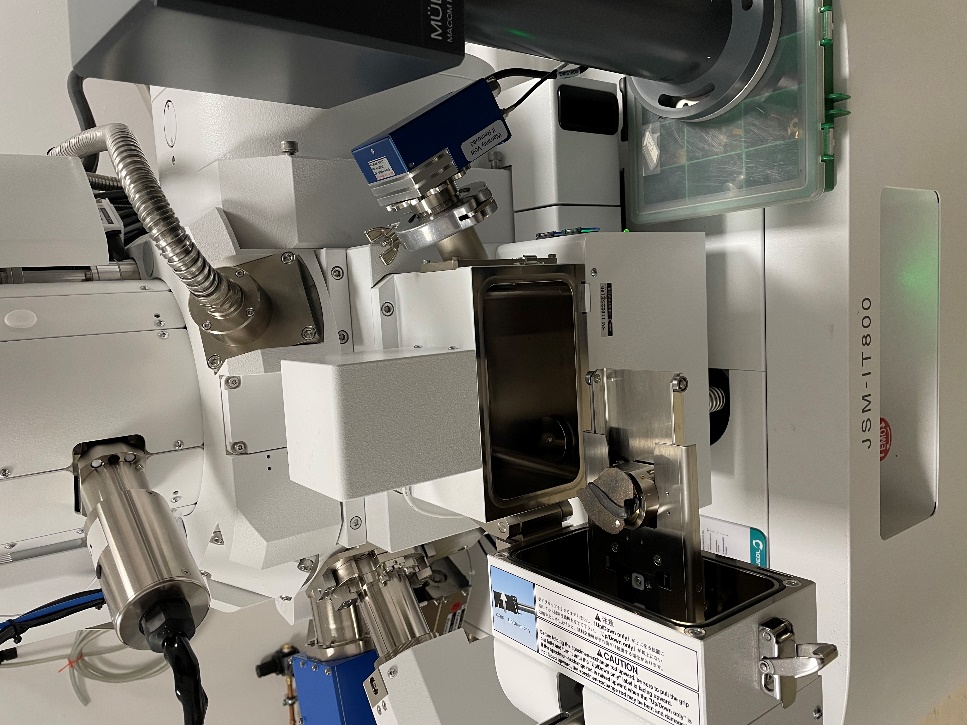 SEM/EDX analysis at the University Oldenburg 

Cost of equipment. ca 800 000 €
Comparison of results from different methods

For unclassified NWA Ordinary Chondrite
Results for Fe, Ni, Co only, in %
The measurements include different elements
Some statistics
Inquiries received: ca 1500 
Suggested for an RFA: ca 140
Offered to be analysed by us: ca 40
ca 20 were actually send
Meteorites identified: 1
Seasonal distribution of meteorite falls
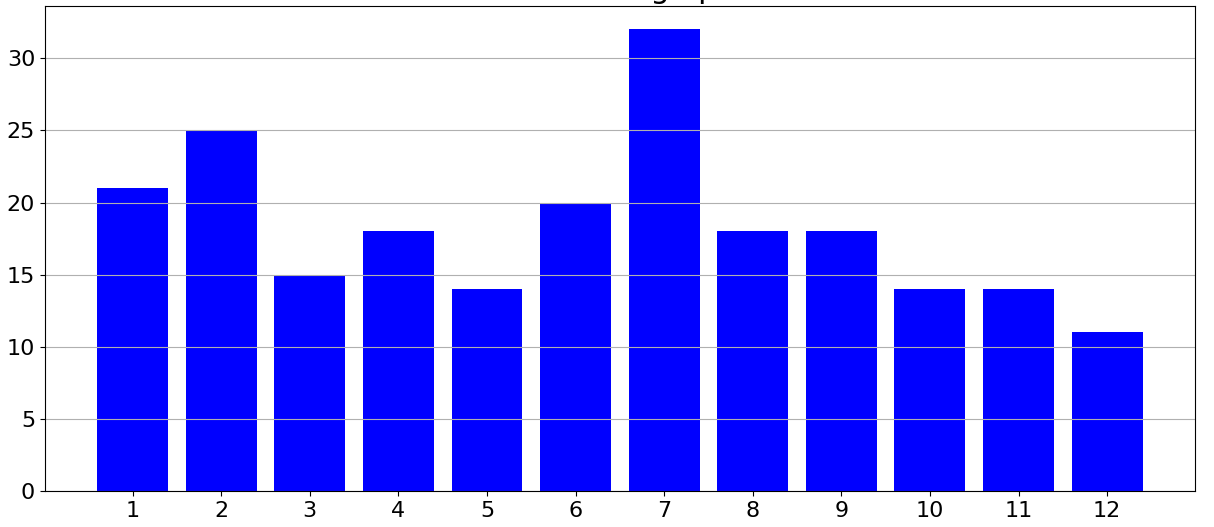 Number of falls per month of year from 2000-2023
Source: https://galactic-stone.com/pages/falls